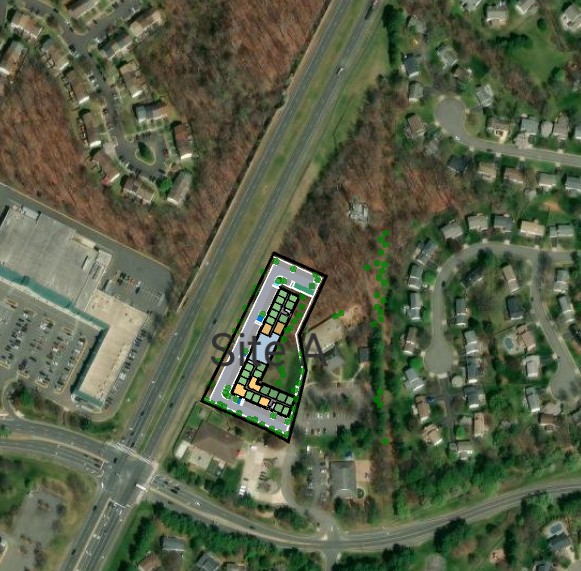 REVISED
CONCEPT
REVISED OPTION SITE A
93 Units
3 Floors (30 – 36 Feet High)
72 Parking Spaces
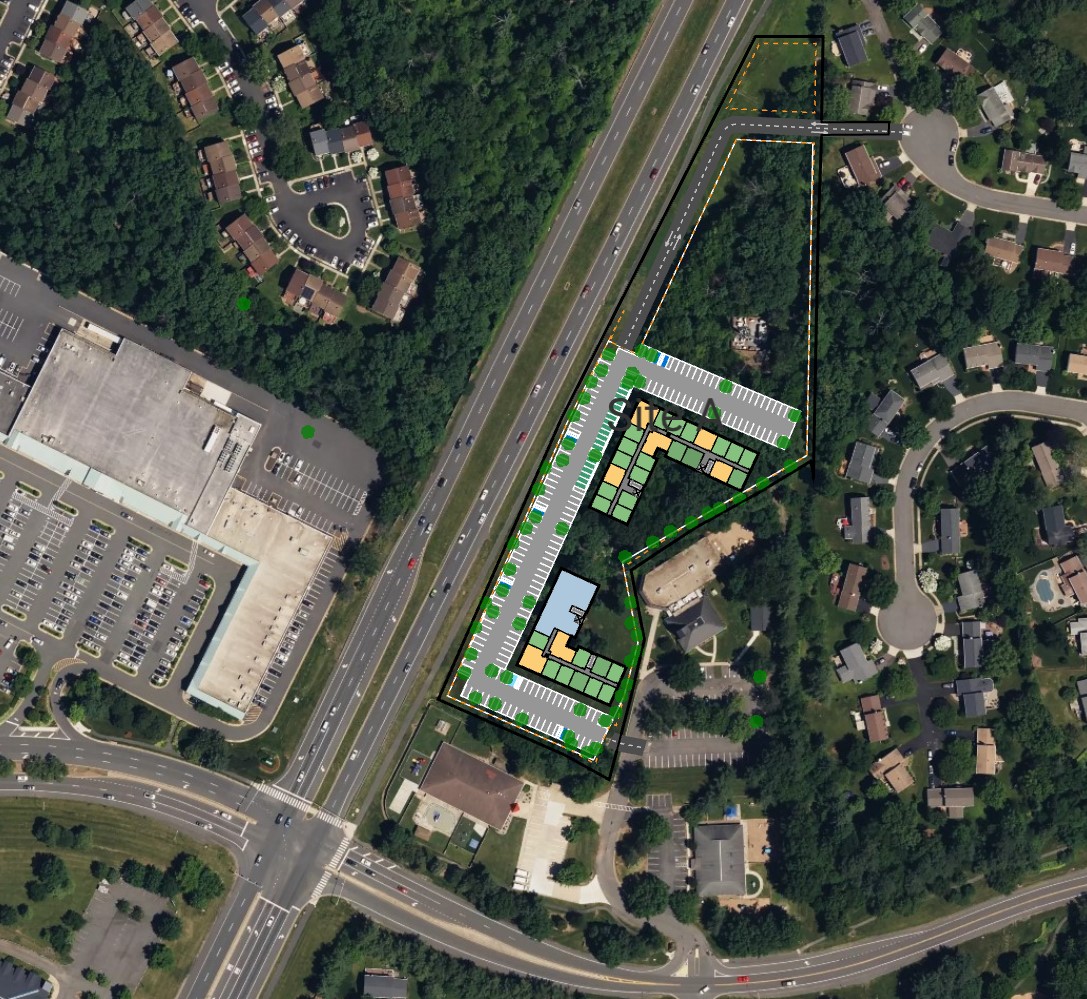 PREVIOUS CONCEPT
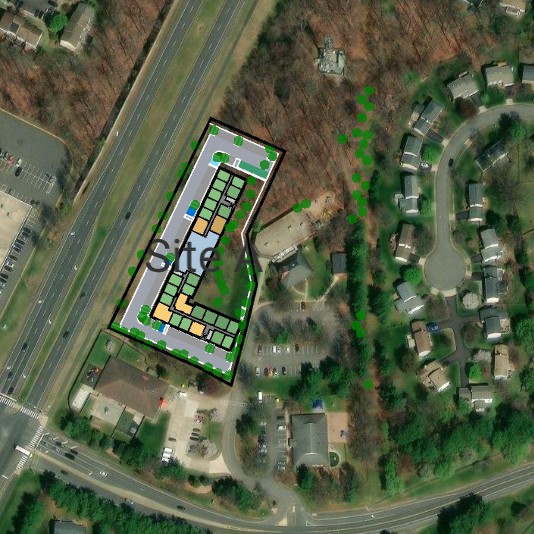 REVISED
CONCEPT
REVISED OPTION SITE A
93 Units
3 Floors (30 – 36 Feet High)
72 Parking Spaces
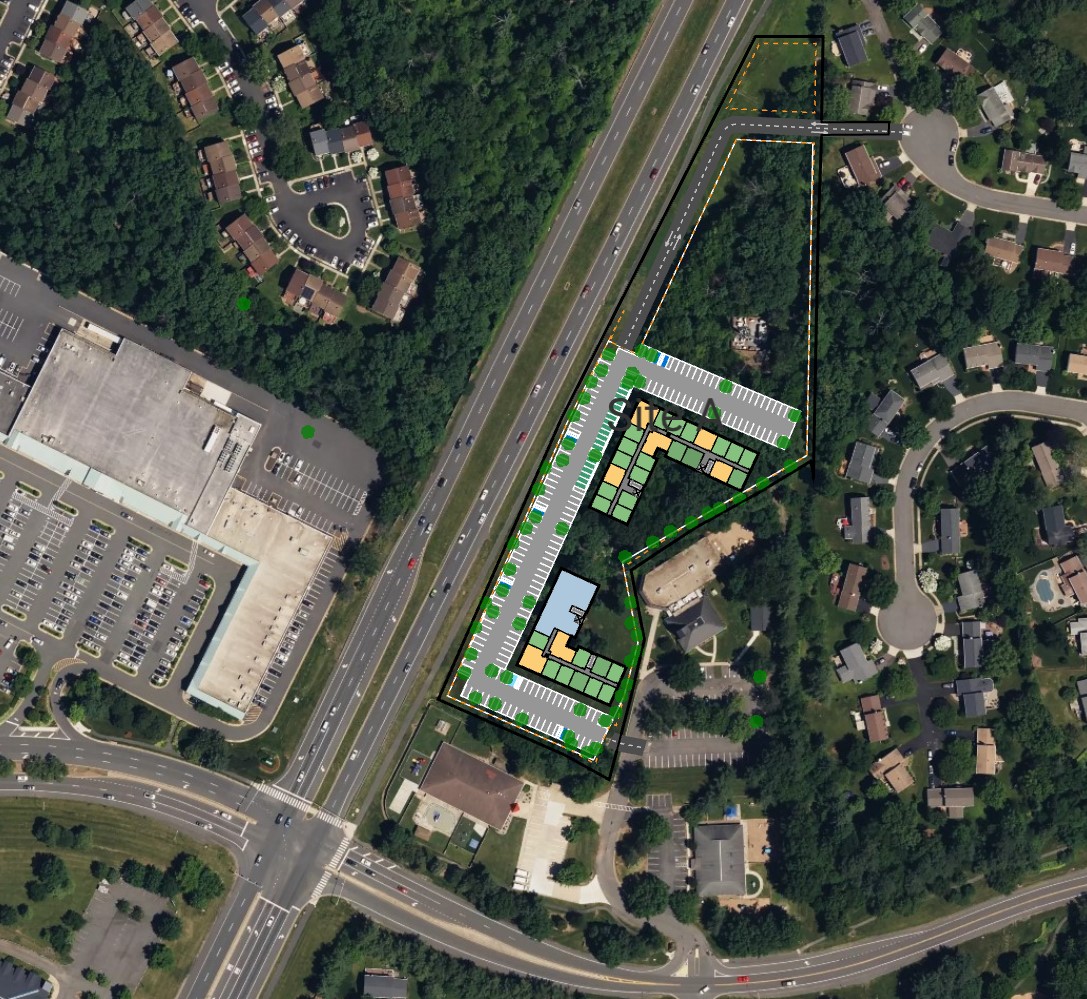 PREVIOUS CONCEPT